بسم الله الرحمان الرحيم ( قَالَ رَبِّ اشْرَحْ لِي صَدْرِي (25) وَيَسِّرْ لِي أَمْرِي (26) وَاحْلُلْ عُقْدَةً مِنْ لِسَانِي (27) يَفْقَهُوا قَوْلِي (28) ) صدق الله العظيم    سورة طه
1
University:  Med Kheider- Biskra-
Faculty of Economic Sciences  and Management 
Level: 3rd Year HRM
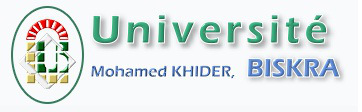 Lecture 4: Competencies
Dr: Reguia Abdelhamid Cherroun
Associate Professor
2
[Speaker Notes: Notre travail de recherche s’intitule : les différents mécanismes de contrôle et l’ impact du phénomène de l’enracinement des dirigeants sur la performance des firmes : cas Français]
Contents:
- Competencies: definition, types, and examples.
3
What is a competency
Competency is a set of demonstrable characteristics and skills that enable, and improve the efficiency of, performance of a job.
NB:	Competencies are not skills, although they are similar. Skills are learned, while competencies are inherent qualities an individual possesses – collaboration skills, knowledge and ability.
4
[Speaker Notes: La propriété managériale est utilisée par les dirigeants comme étant un moyen pour diluer l’efficacité des mécanismes de contrôle et réduire la probabilité de leurs remplacements. Ils affirment aussi que le dirigeant devient enraciné une fois qu’il détient 50% du capital de l’entreprise qu’il dirige. Ceci nous emmène à supposer que :]
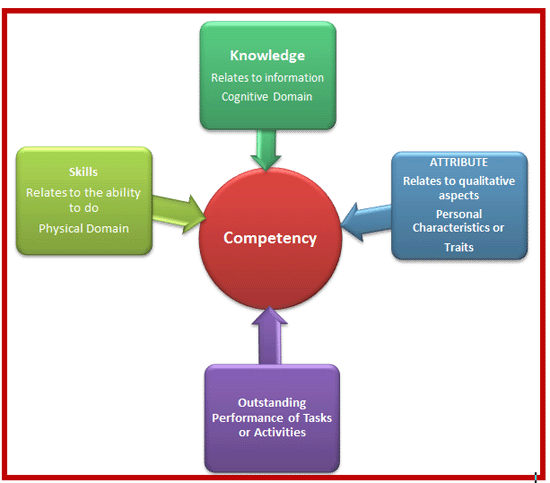 5
[Speaker Notes: La propriété managériale est utilisée par les dirigeants comme étant un moyen pour diluer l’efficacité des mécanismes de contrôle et réduire la probabilité de leurs remplacements. Ils affirment aussi que le dirigeant devient enraciné une fois qu’il détient 50% du capital de l’entreprise qu’il dirige. Ceci nous emmène à supposer que :]
Competency= knowledge+skills+abilities+behaviors
Knowledge is information developed or learned through experience, study or investigation.
Skill is the result of repeatedly applying knowledge or ability.
Ability is an innate potential to perform mental and physical actions or tasks.
Behavior is the observable reaction of an individual to a certain situation.
6
[Speaker Notes: La propriété managériale est utilisée par les dirigeants comme étant un moyen pour diluer l’efficacité des mécanismes de contrôle et réduire la probabilité de leurs remplacements. Ils affirment aussi que le dirigeant devient enraciné une fois qu’il détient 50% du capital de l’entreprise qu’il dirige. Ceci nous emmène à supposer que :]
Competencies usually fall into three categories.
Behavioural Competencies – an expression of the softer skills involved in an employee’s performance
Technical Competencies – usually concerned with the effective use of IT systems and computers, or any hard skills necessary for a job.
Leadership Competencies – an expression of the qualities that make a good leader, turned into measurable behaviours.
7
[Speaker Notes: La propriété managériale est utilisée par les dirigeants comme étant un moyen pour diluer l’efficacité des mécanismes de contrôle et réduire la probabilité de leurs remplacements. Ils affirment aussi que le dirigeant devient enraciné une fois qu’il détient 50% du capital de l’entreprise qu’il dirige. Ceci nous emmène à supposer que :]
Following is a list of most of the main characteristics and qualities which a person would be expected to have to be able to perform competently and effectively as a manager with a brief description of their application
LeadershipBe able to take charge of, inspire and influence others either individually, or as a team.
MotivationBe self-motivated and be able to motivate others (also a characteristic of leadership).
Decision MakingBe able to make carefully considered, but positive decisions.
8
[Speaker Notes: La propriété managériale est utilisée par les dirigeants comme étant un moyen pour diluer l’efficacité des mécanismes de contrôle et réduire la probabilité de leurs remplacements. Ils affirment aussi que le dirigeant devient enraciné une fois qu’il détient 50% du capital de l’entreprise qu’il dirige. Ceci nous emmène à supposer que :]
Following is a list of most of the main characteristics and qualities which a person would be expected to have to be able to perform competently and effectively as a manager with a brief description of their application
Problem SolvingBe able to treat problems as a challenge, understand the full nature of a problem and develop strategies to reach a satisfactory outcome (also a characteristic of decision making).
Creativity and InnovationBe able to develop new concepts, apply them, adopt new ideas and think laterally.
Awareness (Empathy and Sensitivity)Have an awareness of the feelings and attitudes of the staff and customers.Have political sensitivity; recognise and understand the motives and objectives of others.
9
[Speaker Notes: La propriété managériale est utilisée par les dirigeants comme étant un moyen pour diluer l’efficacité des mécanismes de contrôle et réduire la probabilité de leurs remplacements. Ils affirment aussi que le dirigeant devient enraciné une fois qu’il détient 50% du capital de l’entreprise qu’il dirige. Ceci nous emmène à supposer que :]
Following is a list of most of the main characteristics and qualities which a person would be expected to have to be able to perform competently and effectively as a manager with a brief description of their application
ChangeBe able to initiate and manage change and be aware that the introduction of change often generates insecurity.
AccountabilityBe accountable and responsible for actions and decisions. Generate a culture of accountability in others.
InformationBe able to collect, administer, apply and manage information.
10
[Speaker Notes: La propriété managériale est utilisée par les dirigeants comme étant un moyen pour diluer l’efficacité des mécanismes de contrôle et réduire la probabilité de leurs remplacements. Ils affirment aussi que le dirigeant devient enraciné une fois qu’il détient 50% du capital de l’entreprise qu’il dirige. Ceci nous emmène à supposer que :]
What Is the Difference Between Skills and Competencies?
A skill is the ability to do something, while competencies are behaviors. You learn to clean a window just as you learn to perform open heart surgery. These are skills. Competencies specify how the individual carries out the skills they have.
Skills are specific, while competencies are broad. A person can either perform open heart surgery and save someone’s life, or they can’t. In contrast, competencies tell us what success looks like; they combine ability and knowledge with the required skills.
11
[Speaker Notes: a. Health of employees: Employees’ health can be assessed based on absenteeism days and medical insurance costs. Identify the ailments that contribute to absenteeism and medical expenses. The preventive measures to bring down the ailments is the first input.
 
b. Skill requirements: Every organisation knows the skills which are valuable for its business based on the nature of the business and customer profile. Listing and prioritising soft skill requirements is the second input for setting a hobby framework in the organisation.

La propriété managériale est utilisée par les dirigeants comme étant un moyen pour diluer l’efficacité des mécanismes de contrôle et réduire la probabilité de leurs remplacements. Ils affirment aussi que le dirigeant devient enraciné une fois qu’il détient 50% du capital de l’entreprise qu’il dirige. Ceci nous emmène à supposer que :]
What are  core  competencies
The core competencies in business refer to its resources and unique fundamental capabilities that distinguish it from market competitors. It is an essential component of marketing strategy leading to brand recognition and business growth.
Business core competencies are competitive advantages that no competitor can reasonably offer or replicate.
12
[Speaker Notes: La propriété managériale est utilisée par les dirigeants comme étant un moyen pour diluer l’efficacité des mécanismes de contrôle et réduire la probabilité de leurs remplacements. Ils affirment aussi que le dirigeant devient enraciné une fois qu’il détient 50% du capital de l’entreprise qu’il dirige. Ceci nous emmène à supposer que :]
Examples of  core  competencies
Consistently high quality
Incomparable value
Ceaseless innovation
Clever, successful marketing
Great customer service
Formidable size and buying power
13
[Speaker Notes: La propriété managériale est utilisée par les dirigeants comme étant un moyen pour diluer l’efficacité des mécanismes de contrôle et réduire la probabilité de leurs remplacements. Ils affirment aussi que le dirigeant devient enraciné une fois qu’il détient 50% du capital de l’entreprise qu’il dirige. Ceci nous emmène à supposer que :]
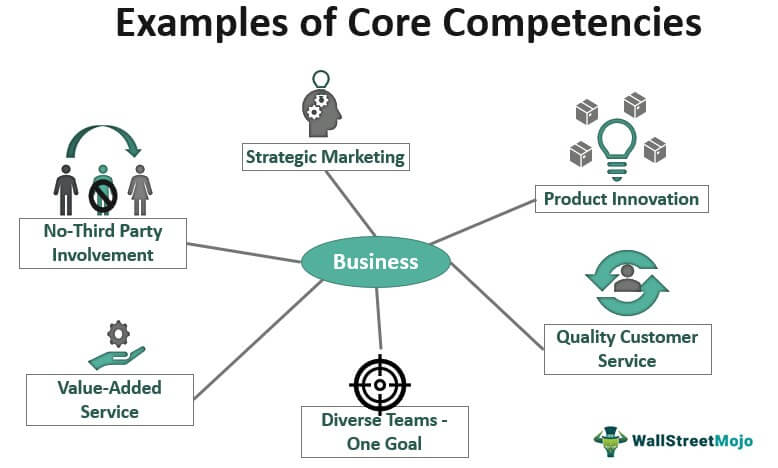 14
[Speaker Notes: La propriété managériale est utilisée par les dirigeants comme étant un moyen pour diluer l’efficacité des mécanismes de contrôle et réduire la probabilité de leurs remplacements. Ils affirment aussi que le dirigeant devient enraciné une fois qu’il détient 50% du capital de l’entreprise qu’il dirige. Ceci nous emmène à supposer que :]
Case study: Appel’s core  competencies
While any software and device manufacturing business would claim to be innovative, Apple has other characteristics that distinguish it from the competition. This American conglomerate handles everything from product design to sales of innovative products and services. As a result, when consumers invest in its products, they know they are investing in a brand that never compromises customer benefits by outsourcing production and sales to a third party.
15
[Speaker Notes: La propriété managériale est utilisée par les dirigeants comme étant un moyen pour diluer l’efficacité des mécanismes de contrôle et réduire la probabilité de leurs remplacements. Ils affirment aussi que le dirigeant devient enraciné une fois qu’il détient 50% du capital de l’entreprise qu’il dirige. Ceci nous emmène à supposer que :]
Case study: Appel’s core  competencies
The core competencies of Apple include:
Unique, innovative, and creative technology
Integration of software and devices
User-friendly interface
Ergonomic and eye-catchy product designs
Premium electronics brand
Access to user data
Artificial intelligence-enabled devices
Worldwide sales and distribution channel
.
16
[Speaker Notes: La propriété managériale est utilisée par les dirigeants comme étant un moyen pour diluer l’efficacité des mécanismes de contrôle et réduire la probabilité de leurs remplacements. Ils affirment aussi que le dirigeant devient enraciné une fois qu’il détient 50% du capital de l’entreprise qu’il dirige. Ceci nous emmène à supposer que :]
شكرا
Thank you